BLM Pathways Programs for Students and Recent Graduates to Federal Careers (Part 2: Human Resources Practitioners)
Office of Recruitment and Retention Programs (WO711)
Alina Malray, Program Coordinator
Nancy Taylor, Chief 	                              July 23, 2013
Introduction and Background
On December 27, 2010, President Obama signed Executive Order 13562 entitled “Recruiting and Hiring Students and Recent Graduates.”  This Executive Order . . .

Established the Internship Program and the Recent Graduates Program.

Revised and reinvigorated the Presidential Management Fellows Program.

These 2 new programs, along with the Presidential Management Fellows Program, collectively form what the President called the Pathways Programs.
3
The U. S. Office of Personnel Management (OPM) issued the final rule for the Pathways Programs on May 11, 2012 (Federal Register Vol. 77, No. 92; Part III - 28194) and made it effective July 10, 2012.

Requirements
5 Code of Federal Regulations (CFR) 362

Appointing
5 CFR 213.3402(a), (b), and (c)

Employment in the Excepted Service
5 CFR 302
4
These rules, regulations and guidelines have 3 distinct Pathways Programs by which students and recent graduates may enter the Federal workforce and they are as follows:

Pathways Internship Program;

Pathways Recent Graduates Program; and

Pathways Presidential Management Fellows Program.
5
Internship Program
Continues to provide current students enrolled or accepted for enrollment on a full- or half-time basis in an accredited, qualifying educational institution pursuing a degree (diploma,  certificate, etc.) with opportunities to work in the Government and explore Federal careers while still in school, and getting paid for the work performed.

An Intern who needs to complete less than the equivalent of a half-time course-load in the class enrollment period immediately prior to graduation is still considered a student for purposes of this program.

Accredited or qualifying educational institution includes . . .
High School 
2- or 4-year College or University
Graduate or Professional School
Technical or Vocational School
Post-Secondary Homeschool
7
Eligible participants must be 16-years of age or older.

The initial appointment for an Intern position may be at any grade level for which the applicant qualifies.

Depending on Internship appointment, must maintain the agency required minimum GPA requirement.

Must provide a class schedule at the beginning of each academic term and a grade report at the end of each academic term to the Supervisor and the Pathways Programs Coordinator.
8
Failure to maintain the required minimum cumulative GPA may result in academic probation. 

Written participant agreement is required that outlines the student and agency expectations, roles and responsibilities.

Recommend a local orientation of some kind within 45-days of appointment.

Employee Performance Appraisal Plan developed within 30-days of appointment.
9
Must sustain a job performance rating of record of at least Fully Successful or equivalent.

Individual Development Plan (IDP) within 45-days of appointment.

Mentor must be outside of the chain of command for appointments expected to exceed 90-days.

The Internship Program has 2 types of Internship appointments:
Intern Not-To-Exceed (NTE), former STEP and
Career Intern, former SCEP.
10
Intern NTE . . .

Excepted service appointment, on a temporary basis, not to exceed 1-year.

Appointment intended to complete temporary work or projects, perform labor intensive tasks not requiring subject matter expertise, or to fill traditional summer jobs.

Academic curriculum and career goals do not have to be directly related to agency duties.

Must maintain a cumulative GPA of a 2.0 or higher and be in good academic standing with the educational institution.
11
Intern NTE (continued) . . . 

Interns with a NTE date, who continue to meet Pathways Program eligibility requirements, may have their NTE date extended (or conversion to new appointment at the same grade, series and title) in 1-year increments.

Participants of this appointment, if a change in position title, series or grade will require competition.

The Intern NTE cannot be converted to a Career Intern appointment without competition.
12
Intern NTE (continued) . . . 

The Intern NTE shall be appointed at the highest grade level for which he/she qualifies, which shall also be the full performance level of the PD.

In BLM, the Intern NTE appointment will not lead to noncompetitive conversion to a term or permanent appointment in the competitive service. 

Once the academic requirements are fulfilled the appointment must be terminated (regardless of the NTE date).
13
Career Intern . . .

Excepted service appointment with an initial period expected to last for more than 1-year.

Appointment is intended to support workforce planning strategies and succession plans in efforts to replace current and future organization skills gaps.

Academic curriculum and career goals must be directly related to the agency duties and career path or occupational series.

Must maintain a cumulative GPA of  2.5 or higher and be in good academic standing with the educational institution.
14
Career Intern (continued) . . .

Must complete at least 640 hours of career-related, on-the-job work experience prior to graduation.

The BLM may evaluate and grant credit for up to one-half (320 hours) of the 640-hour minimum related, on-the-job work experience requirement.

No agency may grant credit totaling more than 320 hours of the 640-hours of the on-the-job work experience requirement.

Participants of this appointment, are eligible for change in position title, series and grade – it will not require competition.
15
Career Intern (continued) . . .

In BLM, this appointment is eligible for noncompetitive conversion to a term or permanent appointment in the competitive service.

The conversion must occur within 120-days following successful completion of all educational and work experience requirements.
16
Career Intern (continued) . . .

In addition to the paid internship, depending on your BLM State, the Career Intern may be eligible for the following kinds of  incentives:

 Travel assistance to and from the duty station
 Tuition assistance
 Housing assistance
17
Career Intern (continued) . . .

Tuition Assistance Request for Washington Office funded students (current and new) require the following:

BLM State Memo that identifies the . . .
Students name;
Office location;
Term for which funding is being requested;
Amount of money being requested; and
Most applicable Program Element (PE) code used by the student.

2) 	Tuition Invoice that clearly delineates the tuition costs and the extraneous fees.
18
Career Intern (continued) . . .

Academic course schedule.  Many of the invoices already contain a list of the courses for which the student is being charged, but if it does not be sure to provide it.

Completed SF-182 (Authorization, Agreement and Certification of Training) must include for tracking one of the following items: Document/ Purchase Order / Requisition Number or the Charge Card Holder's Name.

- 	The SF-182 also contains a Continual Service Agreement which must be completed and the service date calculated.
19
Career Intern (continued) . . .

The following formula (BLM NTC Training Policy Manual) shall be used to calculate the amount of time required to meet the minimum service commitment for a college student:Step 1:  Calculate – total number of credits taken per termStep 2:  Multiplied by – the number of weeks in the termStep 3:  Multiplied by – the number of termsStep 4:  Divided by – the 40.0 hours (documented work week)Step 5:  Multiplied by 3Step 6:  Equals – the minimum service commitment
20
The following rules apply to any new Internship appointment, during transition and beyond.  Also, effective Jan 7, 2013, these rules will apply to newly transitioned Interns.
21
22
What Do U Know?
Participants of this appointment, if a change in position title, series or grade – it will require competition.
Intern NTE
Career Intern

In BLM, the Intern NTE appointment will not lead to noncompetitive conversion to a term or permanent appointment. 
True
False

The Intern NTE can be converted to a Career Intern appointment without competition.
True
False
24
Recent Graduates Program
The Recent Graduates (RG) Program is a new program  similar in nature to the Federal Career Internship Program (FCIP).

The RG Program provides an entry-level developmental experience designed to lead to a civil service career in the Federal Government after successfully completing an intense 1-year agency outlined training program.

The RG Program targets individuals who have completed a qualifying associates, bachelors, masters, professional, doctorate, vocational or technical degree or certificate and recently graduated from a qualifying educational institution within the preceding 2-years or other applicable period.
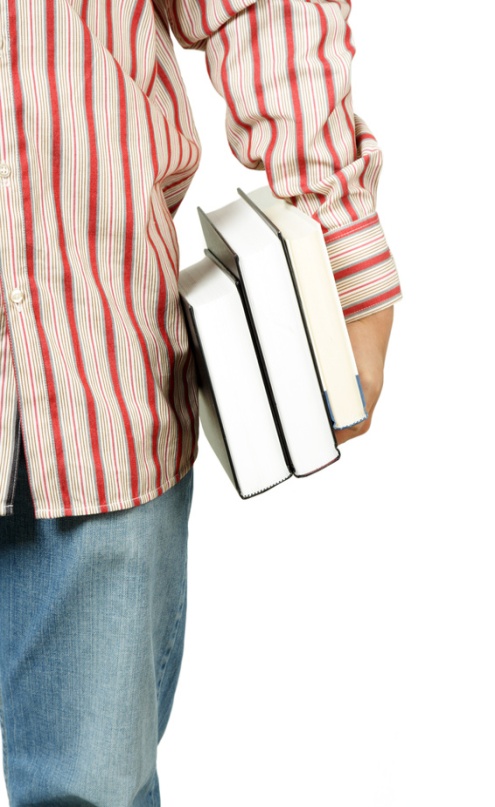 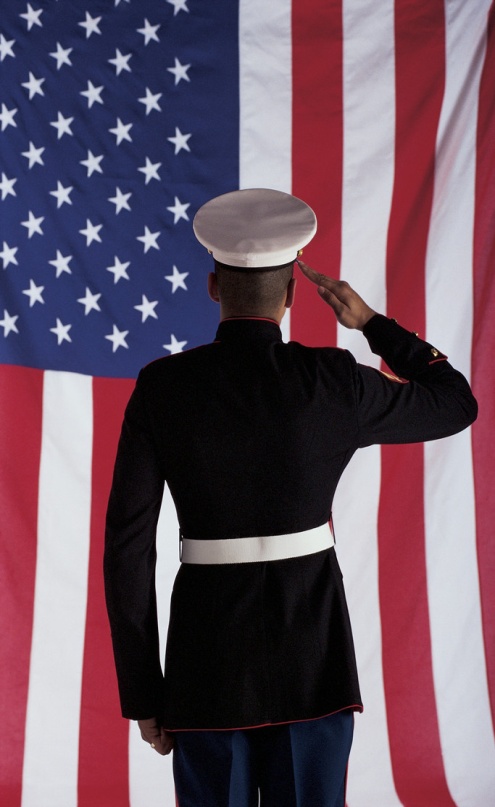 26
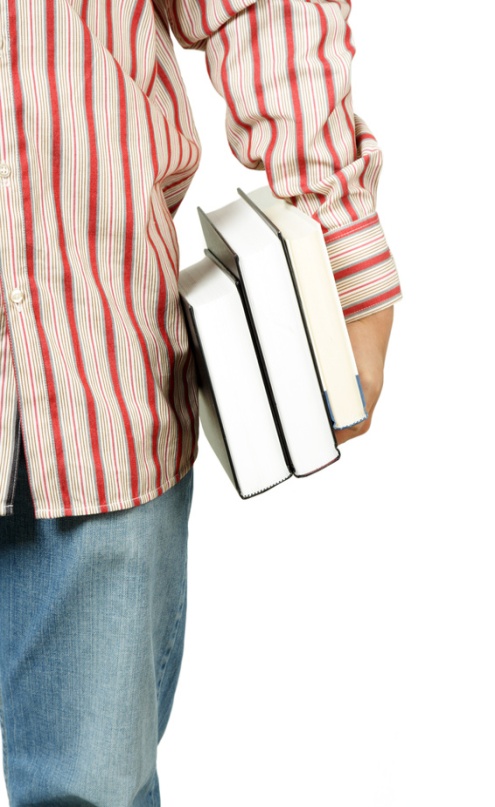 Recent graduates that graduated between December 27, 2010 to July 10, 2012, are eligible to apply up to 2-years from the July 10, 2012 Pathways Programs implementation date.

Must meet the basic eligibility and minimum qualification requirements for an occupational series as outlined in the OPM Qualification Standards.

The following applies to the initial appointment of a RG . . 
Appoint to any position for which qualified up to the GS-09 or equivalent.
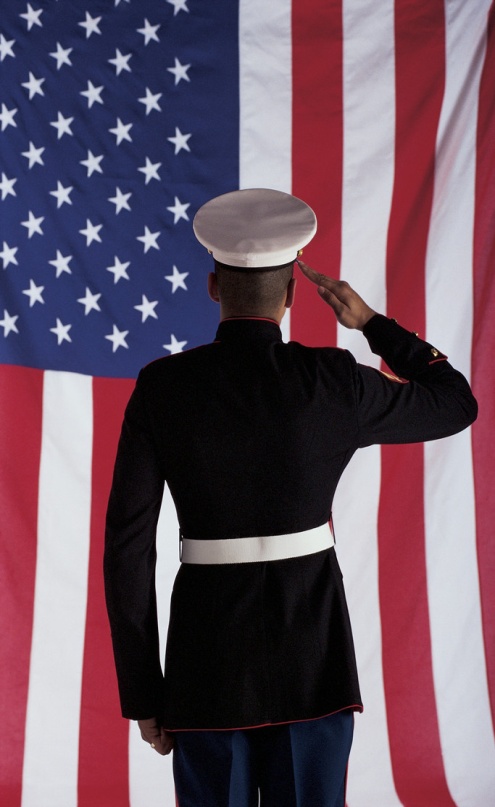 27
Appointment to positions for science, technology, engineering or mathematics (STEM) occupations may be made at the GS-11 grade level, if the candidate possesses a Ph.D. or equivalent degree directly related to the STEM position.

All participants of the RG Program must complete 40 hours of formal, interactive training.

Written participant agreement is required that outlines the RG and agency expectations, roles and responsibilities.

Employee Performance Appraisal Plan developed within 30-days of appointment.
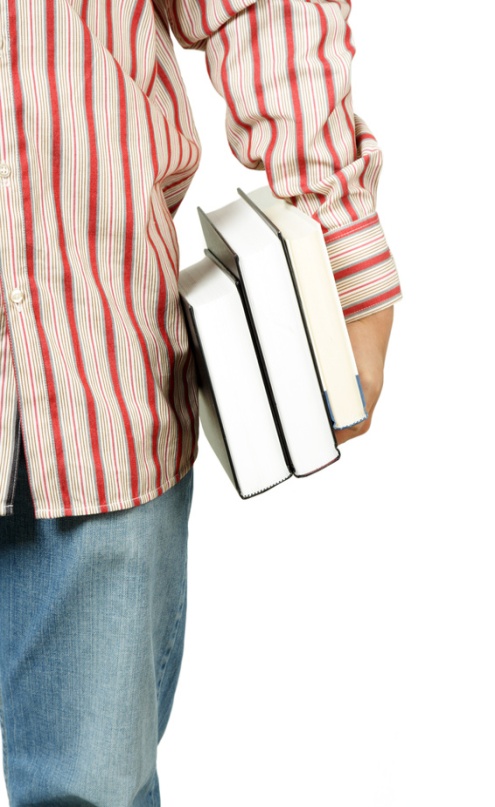 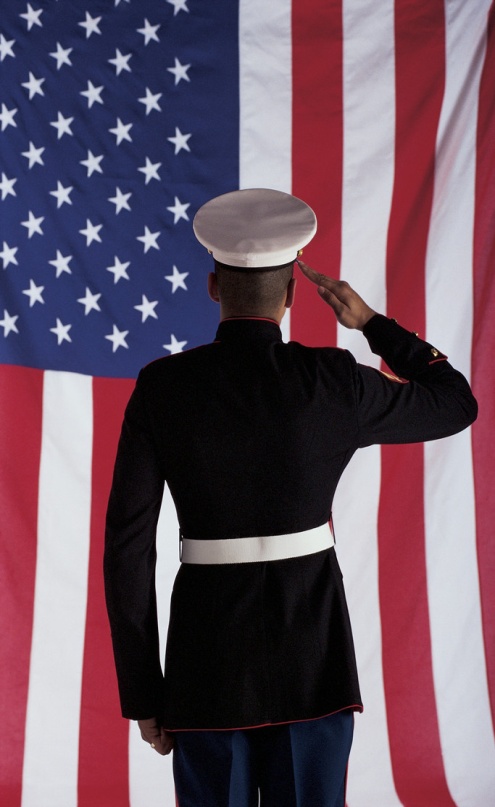 28
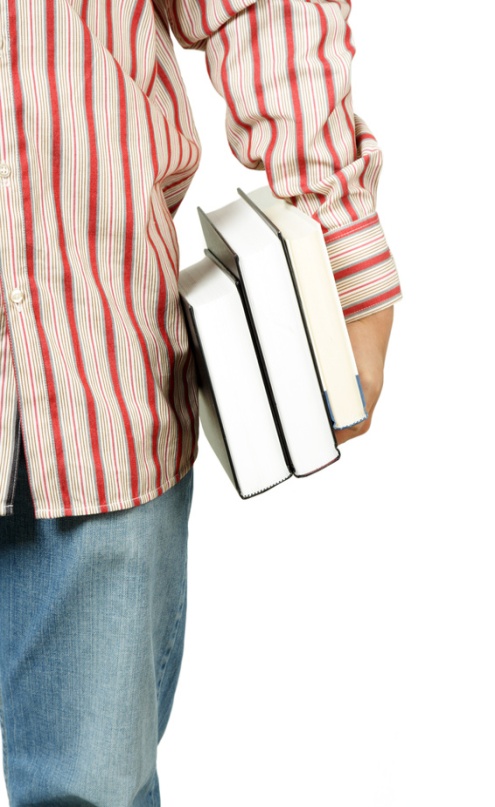 Must demonstrate a successful job performance rating of record of at least Fully Successful or equivalent.

Recommend a local orientation of some kind within 45-days of appointment.

IDP within 45-days of appointment.

Mentor must be outside of the chain of command within 90-days of appointment.
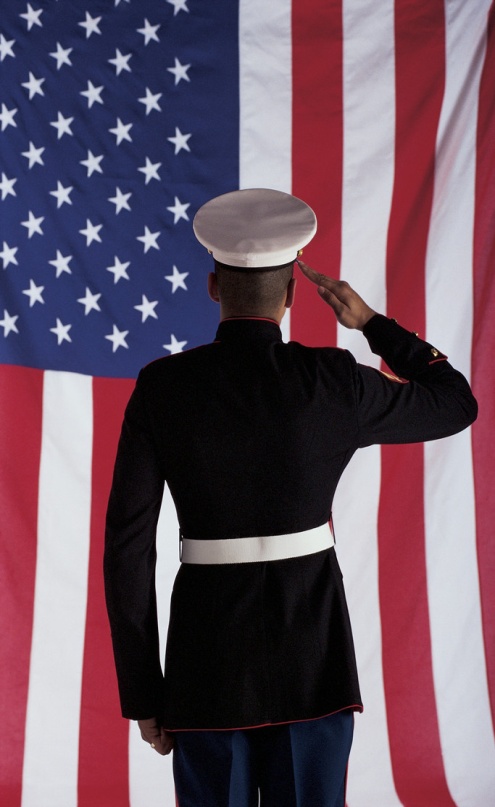 29
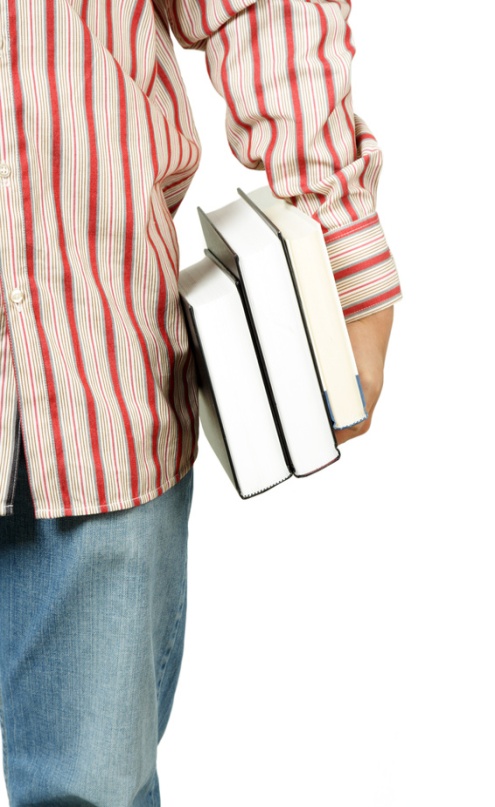 Appointees of the RG Program may be eligible for a 120-day extension to complete the 1-year program requirements.

Appointees of the RG Program are eligible for noncompetitive conversion to a term or permanent appointment in the competitive service upon successful completion of all agency and program requirements.
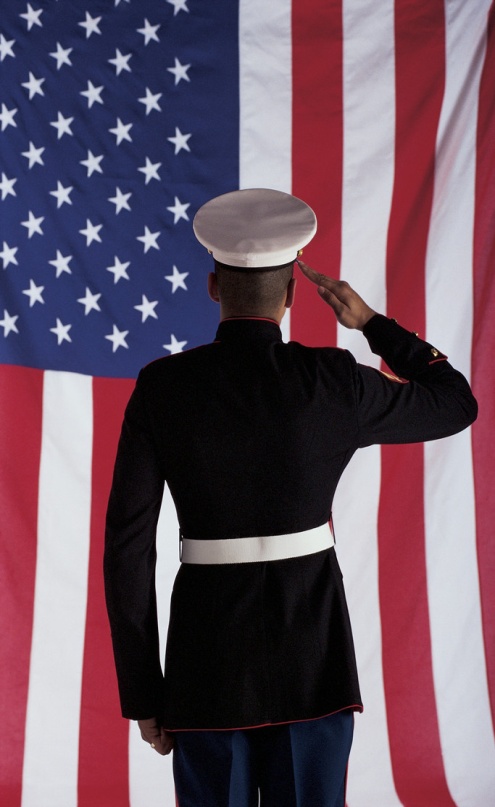 30
What Do U Know?
The RG program appointment is to last for _____ year(s) only, unless the training requirements of the occupational series warrants a longer and more structured training program.

High school is not qualifying for the RG Program.
True
False

Appointees of the RG Program are eligible for noncompetitive conversion to a term or permanent career appointment in the competitive service.
True
False
32
Presidential ManagementFellows Program
The Presidential Management Fellows (PMF) Program is a premier 2-year leadership development program for candidates that . . .
Have obtained graduate or professional (advanced) degrees within the 2-year period preceding the PMF Program announcement; or

Candidates that are still students attending a qualifying educational institution, and expect to complete a qualifying advanced degree by August 31st of the academic year in which OPM PMF competition is held.
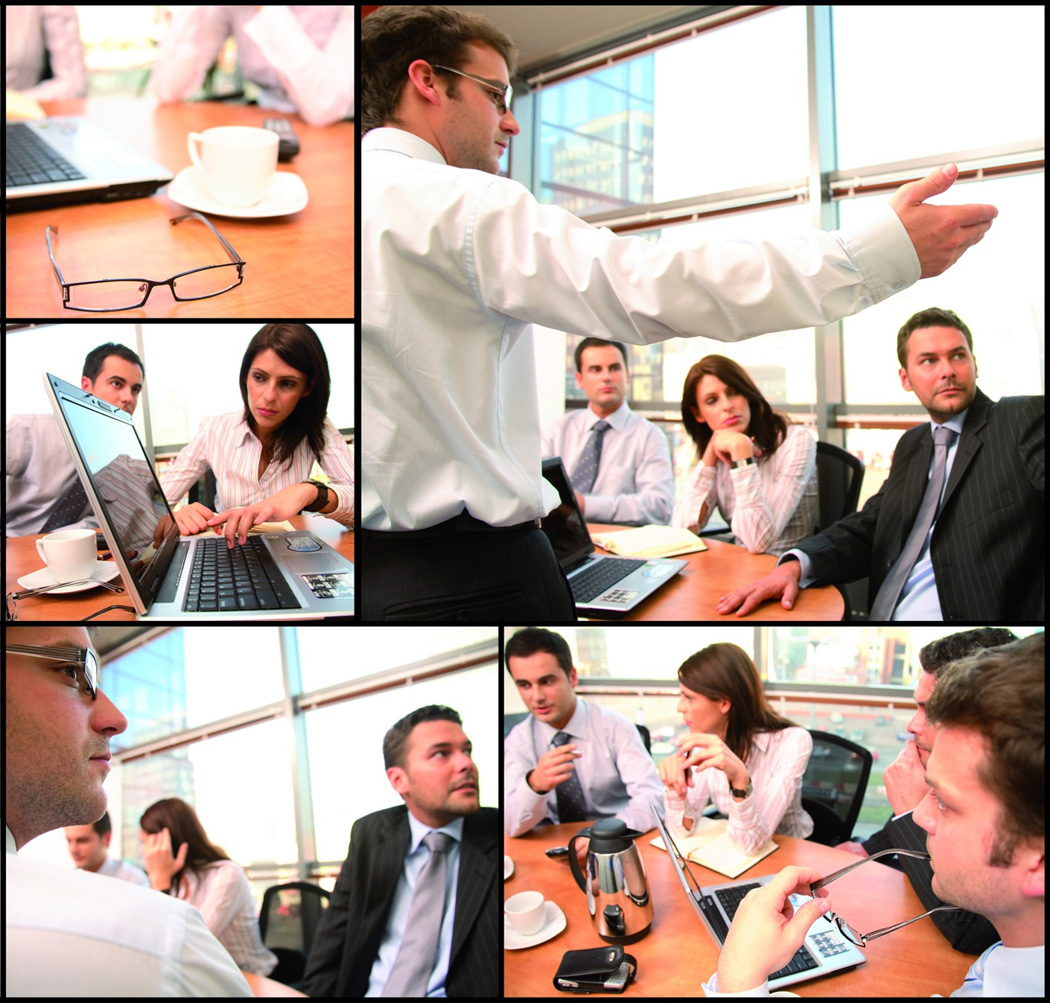 34
The PMF Program has been reinvigorated . . 

Increases the program’s flexibility by expanding the eligibility window for applicants;
Aligns the application timeframes with the academic calendar(s); and
Allows applicants to self-nominate.

Must meet the basic eligibility and minimum qualification requirements for an occupational series as outlined in the OPM Qualification Standards.
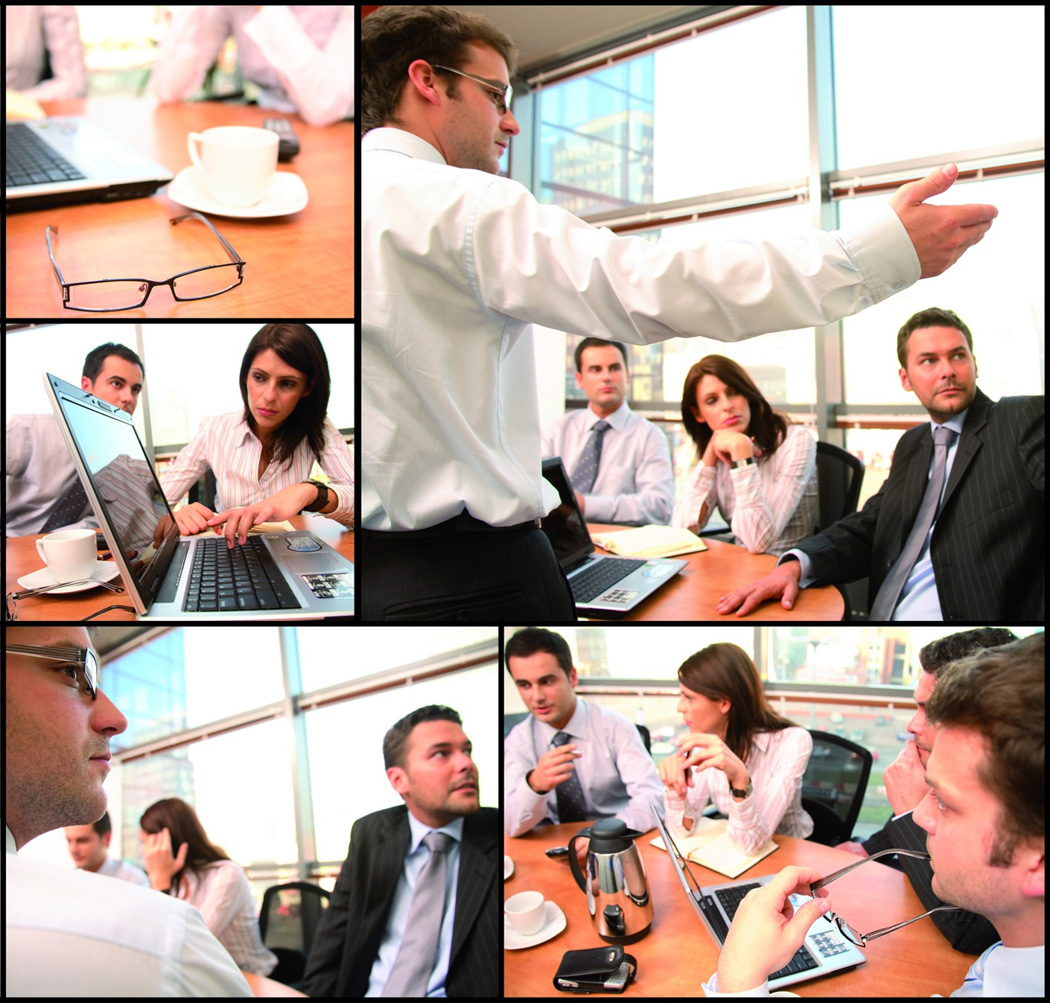 35
A Fellow may be appointed at the GS-09, GS-11, or GS-12 grade level or equivalent depending on his/her qualifications.

All participants of the PMF Program must complete 80 hours of formal, interactive training per year.

Requires at least 1 developmental assignment of 4 to 6 months in duration.

Rotational or detail assignments of 1 to 6 months are optional, but encouraged.

Written participant agreement is required that outlines the PMF and agency expectations, roles and responsibilities.
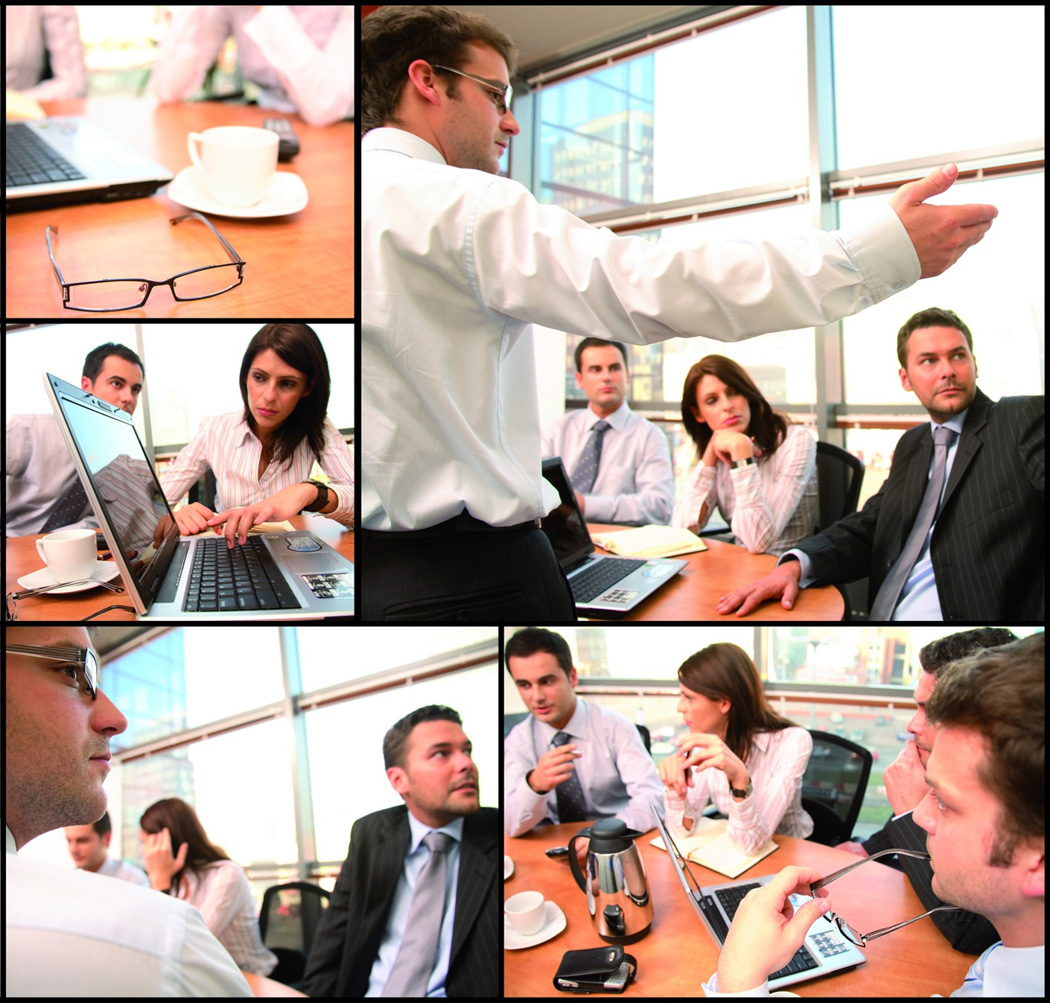 36
Employee Performance Appraisal Plan developed within 30-days of appointment.

Must demonstrate a successful job performance rating of record of at least Fully Successful or equivalent.

Recommend a local orientation of some kind within 45-days of appointment.

IDP within 45-days of appointment.

Mentor (managerial employee) must be outside of the chain of command within 90-days of appointment.
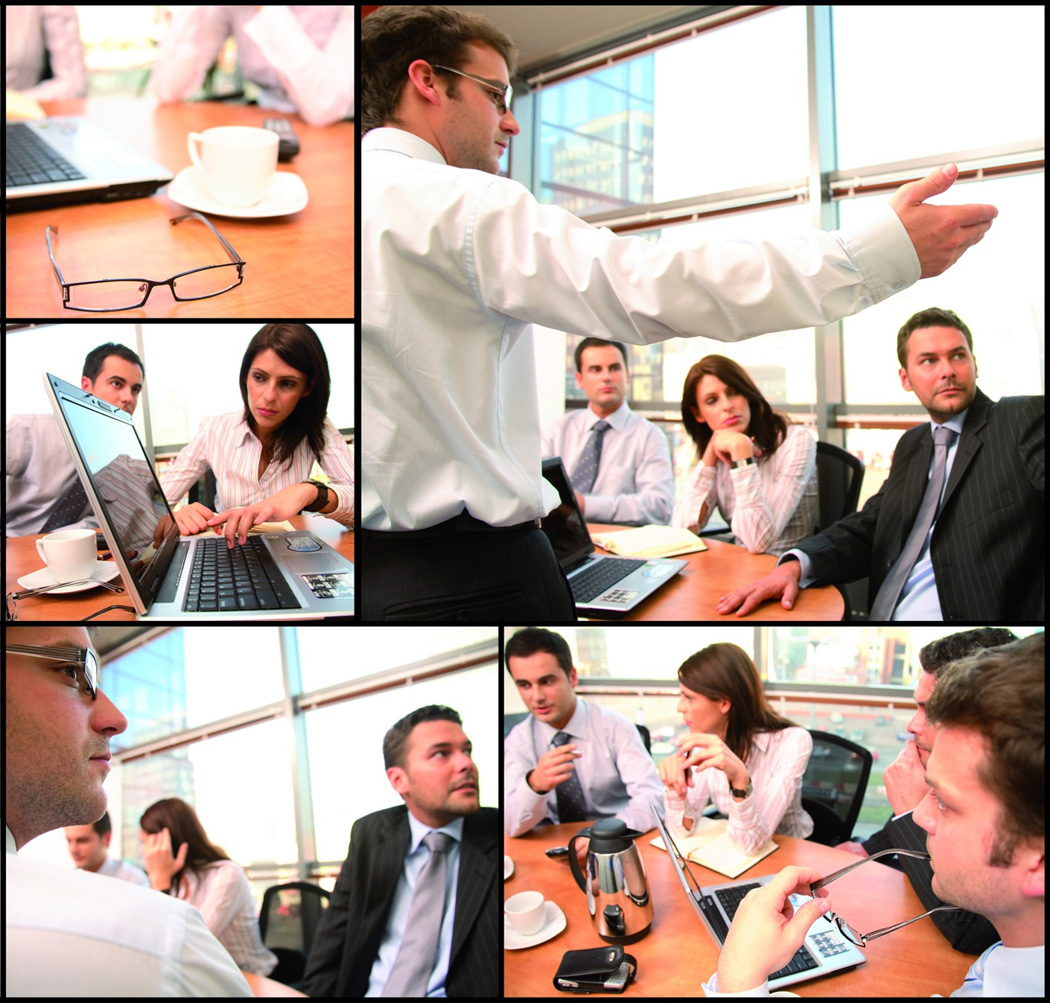 37
Appointees of the PMF Program may be eligible for a 120-day extension to complete the 2-year program appointment.

Appointees of the PMF Program are eligible for noncompetitive conversion to a term or permanent appointment in the competitive service upon successful completion of all agency and program requirements.
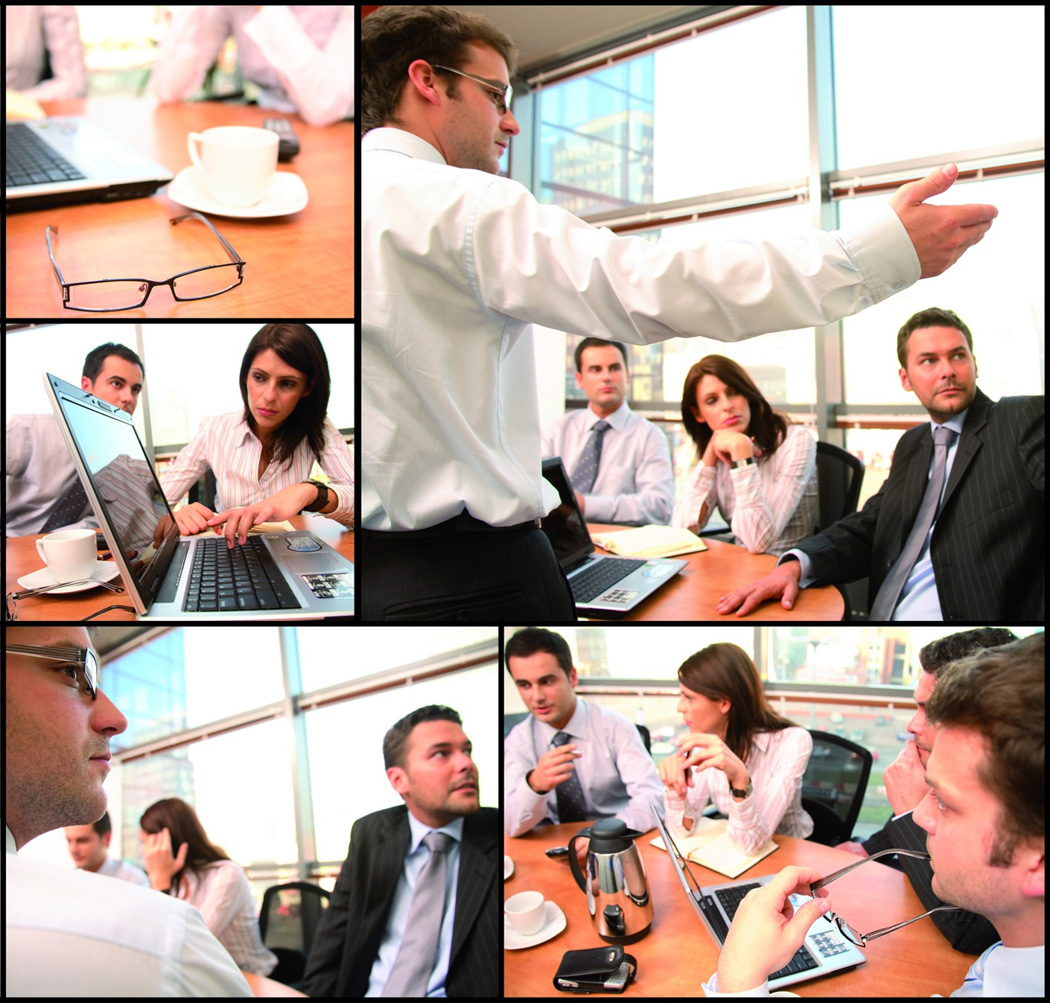 38
What Do U Know?
Appointees of the PMF Program may be eligible for a 120-day extension to complete the 2-year program appointment.
True
False

All participants of the PMF Program must complete _____ hours of formal training per year.
a) 40 hours
b) 60 hours
c) 80 hours
40
Certificate Program
A Certificate Program must meet the following criteria to qualify for a Pathways Internship or Recent Graduate appointment:

Be post-secondary education;
In a qualifying educational institution;
Equivalent to at least 1-academic year of full-time study; and
Part of an accredited college-level, technical, trade, vocational, or business school curriculum.
42
General Information
Appointments will be made under Schedule D Appointing Authority (5 CFR 213.3402) in the excepted service and shall be coded properly on a Standard Form 50, Notification of Personnel Action.

There is no U. S. citizenship requirement to participate in the Pathways Programs, but U. S. citizenship is a requirement for conversion to the competitive service via a term or permanent appointment.

Agencies are required to provide a “public notice” for all Pathways Program job opportunities via USAJOBS.gov (Internship and RG) or the Talent Acquisition System (PMF)
44
Veterans’ Preference must be applied to all Pathways Programs and hiring authorities.

The Pathways Program participant (Career Intern, RG, PMF) who has been noncompetitively converted to a term appointment may be subsequently converted to a permanent appointment in the  competitive service, though it must be prior to the expiration of the term appointment.

Pathways Program participants are not subject to time in-grade restrictions at the time of conversion.
45
The entire period served under a Pathways Program counts towards the participant’s probationary period and career tenure.

Important Accreditation Note: New employees participating in the Wildland Firefighter Apprenticeship Program and attending the Wildland Firefighter Academy are not eligible for a Pathways Program appointment at this time.  To date, the Apprenticeship Program nor the Academy have been accredited by the U. S. Department of Education.
46
What Do U Know?
A Certificate Program must be part of an accredited college-level, technical, trade, vocational, or business school curriculum.
True
False

Veterans’ Preference must be applied to all Pathways Programs and hiring authorities.
True
False

Agencies are not required to provide a “public notice” for all Pathways Program job opportunities via USAJOBS.gov.  (Internship and RG) or the Talent Acquisition System (PMF).
True
False
48
Work Schedules
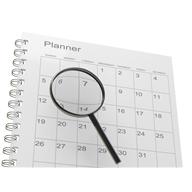 RGs and PMFs must work full-time schedules. 

Interns may work full- or part-time schedules, and should not work intermittent schedules.  During periods of non-work, Interns may be placed in Leave Without Pay (LWOP) status at the request of the student employee.

A Basic Workweek Request Form (1400-72) should be attached to all Participant Agreements.
50
Break In Program
A “break in program” is defined as a period of time when an Intern NTE or Career Intern is working but unable to go to school, or is neither attending classes (online or on-site) nor working at the BLM.
 
As for a “break in program,” the BLM may use its discretion to approve or deny an Intern NTE or Career Intern’s request for a “break in program.” The RG and PMF Program participants are not eligible for a “break in program.”

The Intern NTE and Career Intern shall submit in writing to the local Servicing Personnel Office all request for a “break in program” and any supporting documentation to aid in the Office’s review, consideration and decision.
52
A BLM Office, State or Center Servicing Personnel Office may grant a request for a “break in program” in the following circumstances:
 
Approved leave for medical reasons;
Bereavement; 
Military obligation; or
Other unforeseen circumstances, which render a “break in program” necessary (must be reviewed on a case-by-case basis).
53
What Do U Know?
Recent Graduates and PMFs must work full-time schedules unless otherwise authorized by OPM.
True
False

The RG and PMF Program participants are  eligible for a “break in program.”
True
False
55
Extensions
There is no provision that permits the extension of the conversion eligible Career Intern appointment.

Though Participants of the RG and the PMF Programs may not receive a “break in program,” each may be extended for up to 120-days.

The BLM may request an extension on behalf of the RG and PMF appointee for up to 120-days in the following circumstances:
 
Delayed completion of required training due to events beyond the participants control (e.g., sequestration);
Approved leave for medical reasons;
Bereavement; 
Military obligation; or
Other unforeseen circumstances, which render an extension necessary (unforeseen circumstances will be reviewed on a case-by-case basis).
57
Separations/Terminations
Pathways Program participants in the excepted service, regardless of how long they have worked for the BLM, generally have no procedural or appeal rights if separated for poor performance, failure to meet program requirements, or conduct.

The Pathways Participant Agreement in no way commits the BLM to continuing employment for any Pathways Program appointee.  If for any reason (other than misconduct or performance) the agency terminates the appointment, it will waive the student obligation for payment of monies expended under the agreement.
59
What Do U Know?
Participants of the RG and the PMF Programs may be extended for up to 120-days.
True
False

The Pathways Participant Agreement commits the BLM to continuing employment for any Pathways Program appointee.
True
False
61
Classification & Tenure Group
Internship positions are to be classified to an appropriate Student Trainee GS-xx99 series for occupational groups in the General Schedule (GS), or WG-xx01 series for occupational groups appropriate for the Federal Wage (WG) System.

Recent Graduate and Presidential Management Fellow positions are to be classified to an appropriate General Schedule (GS) occupational series for which the RG or PMF is being hired.
63
Tenure Group Definitions Chart
64
Initiating Recruitment Request
Approved Hiring Freeze Exception Request
Standard Form (SF) 52 – Request for Personnel Action
Position Description including OF-8 Coversheet and Amendments
Outreach and Recruitment Strategy Plan
Job Analysis (if applicable)
Selective Factors (if applicable)
Questions and Task Statements
Create and Post Vacancy Announcement to USAJOBS using the Pathways 5- Page Vacancy Template
66
What Do U Know?
Intern positions covered by the General Schedule (GS) will be classified as student trainee, to the GS-xx99 series of the appropriate occupational group. 
	a) True
	b) False

Intern positions covered by the Federal Wage System (WG) will be classified as student trainee, to the WG-xx01 series of the appropriate occupational group.
	a) True
	b) False

3. 	Interns serving under an Intern NTE appointment that has not yet completed 1-year of current continuous service would be in tenure group?
a) 0
b) 1
68
Public Notice RequirementandRecruitment
The posting requirement is provided to promote transparency, a fair and equitable competitive process, and to make it easier for students and recent graduates to learn about agency job opportunities.

Job opportunity announcements must be open at least 5 days without justification; anything less will require justification and maintenance in the vacancy case file.

If the Pathways Program position (Career Intern, RG, PMF) is to be conversion eligible to a term, career-conditional, or career appointment, it must be stated in the job opportunity announcement.

Bureaus shall include the method by which applicants will be evaluated and examined.
70
Veterans’ preference shall apply to external and internal job opportunity announcements, including PMFs.

ACWA applies only to Pathways Recent Graduate Program positions covered by the Luevano Consent Decree at the GS-05 or GS-07 grade levels (with a promotion potential of a GS-09 or higher).

Coordinators and Recruiters may continue to participate in career fairs and recruitment events.

A calendar of events which specify the date, location, and agency positions may be shared; and materials shared at a recruitment event shall be made available to anyone attending the fair.
71
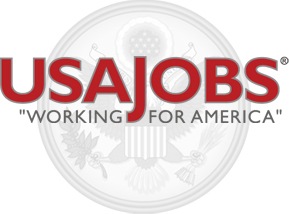 When recruiting and accepting applications from outside of the existing workforce, the Bureau’s external job opportunity announcement may be limited to the city (e.g., Washington, DC) or region (e.g., Washington, DC, Virginia, and Maryland) where the Pathways Program position is located.  The Pathways participant must live or attend school in the area of consideration, except veterans.

When recruiting and accepting applications from inside the existing workforce, at a minimum the Bureau’s internal job opportunity announcement may be limited to BLM-wide or Bureauwide.
72
Referral  & Selection
Agencies must comply with applicable law and regulatory procedures of 5 CFR Part 302 when accepting and examining applications, and selecting and appointing applicants.

HR Practitioner will . . .
Evaluate and review applications for legal and eligibility requirements (e.g., veterans preference, suitability, citizenship, age, grade point average, etc.);
Evaluate and review applications for minimum qualifications; and
Evaluate and review applications for selective placement factors (if applicable).
74
An unranked referral list will be issued to the Selecting Official with a suspense date from the date the referral list is issued.

Selecting Officials may request an extension of a referral list from their Human Resources (HR) Office on a case by case basis.

All job offers are not valid unless extended by a member of the HR Office.  All selections are considered tentative until the HR Office has conducted and cleared all pre-employment processes and requirements.
75
What Do U Know?
1. 	When recruiting and accepting applications from outside the existing workforce, at a minimum the 	Bureau’s external job opportunity announcement may be limited to:
a) City
b) Region
c) Both

2. 	When advertising Pathways Programs vacancies, qualified candidates will be referred to the selecting official for consideration on a referral list or certificate of eligibles in  _____  order.
	a) Ranked
	b) Unranked
77
Resources
Hiring Authorities - Students & Recent Graduates:
http://www.opm.gov/policy-data-oversight/hiring-authorities/students-recent-graduates

Presidential Management Fellows Program:
http://www.pmf.gov

The Federal Government’s Official Jobs Site:
https://www.usajobs.gov

OPM Definition of Academic Year:
http://www.opm.gov/policy-data-oversight/classification-qualifications/general-schedule-qualification-policies/#url=General-Policies
79
BLM Careers Web Link:
http://www.blm.gov/wo/st/en/res/blm_jobs.html

NTC - Knowledge Resource Center (KRC):
http://www.ntc.blm.gov/krc/resource.php

Department of the Interior (DOI) Learn:
http://www.doi.gov/doilearn/index.cfm

Presidential Management Fellows Certification Package and Executive Resources Board Review Checklist (BLM Developed):
http://teamspace/sites-wo/hrservices/RR/PMFs/Forms/AllItems.aspx
80
Presidential Management Fellows Optional Alternatives for Formal Training (BLM Developed): 
http://teamspace/sites-wo/hrservices/RR/PMFs/Forms/AllItems.aspx

Pathways Programs Participant Agreement Templates (BLM IM):
http://web.blm.gov/internal/wo-500/directives/dir-13/im2013-088.html

BLM Qualification Standards for Pathways Internship Program Positions (BLM IM):
http://web.blm.gov/internal/wo-500/directives/dir-13/im2013-079.html
81
FY 2013 Solicitation for Pathways PMF Program Positions for Recruitment and Developmental/Rotational Assignments  Opportunities (BLM IM).
http://web.blm.gov/internal/wo-500/directives/dir-13/im2013-107.html

List of BLM Pathways Programs Coordinators:http://teamspace/sites-wo/hrservices/RR/Rosters/04.30.2013_BLM%20Pathways%20Program%20Coordinators.docx

BLM Pathways Programs: Information and Guidance on the Posting of a Job Opportunity Announcement and Examination of Applicants (BLM IM):
http://web.blm.gov/internal/wo-500/directives/dir-13/im2013-099.html
82
Memorandum of Understanding (MOU) Between the U. S. Office of Personnel Management (OPM) and the U. S. Department of the Interior (DOI):
http://teamspace/sites-wo/hrservices/RR/DOI%20Information/Forms/AllItems.aspx

The Department of the Interior (DOI) Pathways Programs Personnel Bulletin # 13-04:
http://www.doi.gov/pathways/upload/DOI-Pathways-Personnel-Bulletin-13-04.pdf

Office of Recruitment and Retention Programs (WO711) SharePoint Site:
http://teamspace/sites-wo/hrservices/RR
83
BLM Pathways Programs 5 - Page Vacancy Template (BLM IM):
http://web.blm.gov/internal/wo-500/directives/dir-13/im2013-078ch1_a1.pdf
84
Presenters Contact Information
For additional information and follow-up questions  regarding this webinar, you may contact:

Nancy Taylor, Chief, Office of Recruitment and Retention Programs at: n1taylor@blm.gov or 
202-912-7483.

- - OR - -

Alina Malray, Office of Recruitment and Retention Programs at: amalray@blm.gov or 503-808-6242.
85
THANK YOU